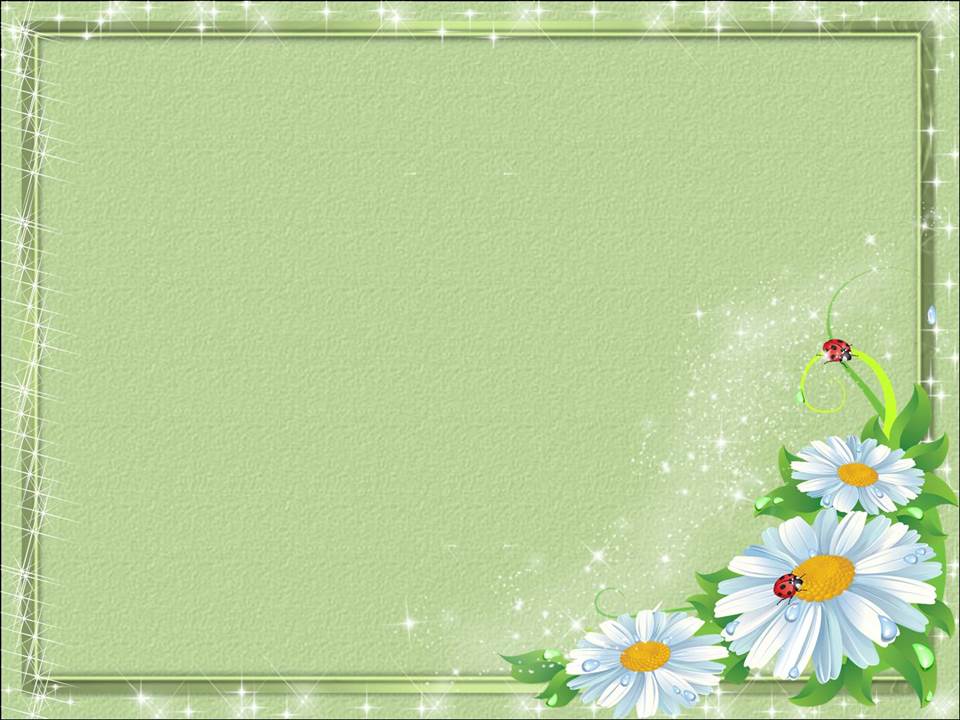 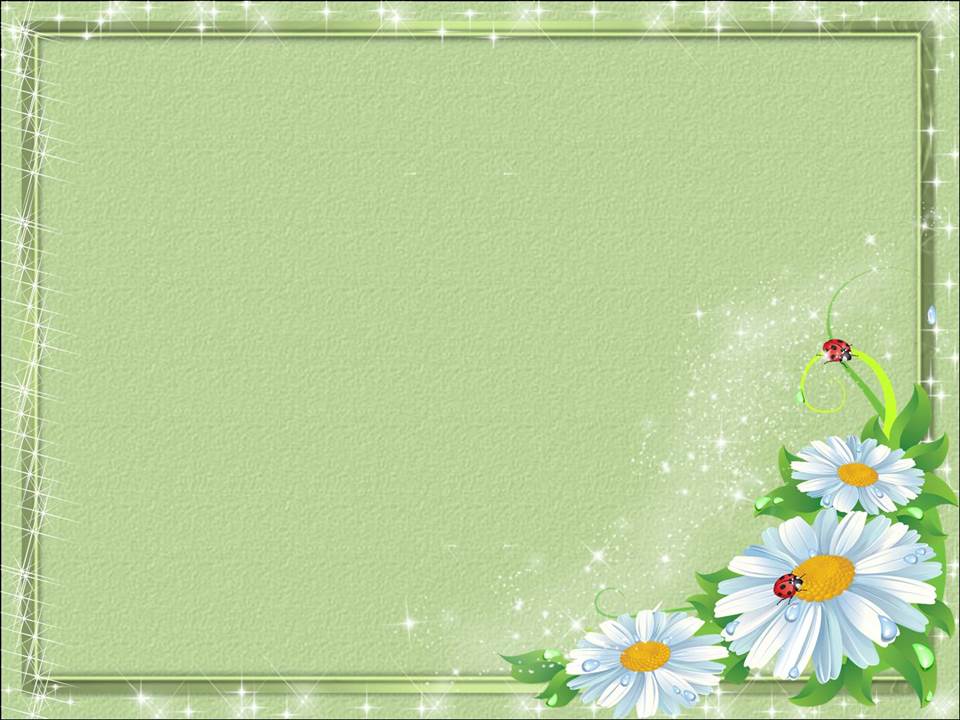 Муниципальное   бюджетное   общеобразовательное    учреждение-начальная    общеобразовательная   школа    № 12
Муниципальное бюджетное образовательное учреждение –
 начальная общеобразовательная школа №12
«Особенности организации  внутреннего  экологического  ландшафта  в  средней  группе»










Выполнила:
Тарасова  Г.В.
«Особенности  организации  внутреннего   экологического  ландшафта  в  средней  группе»
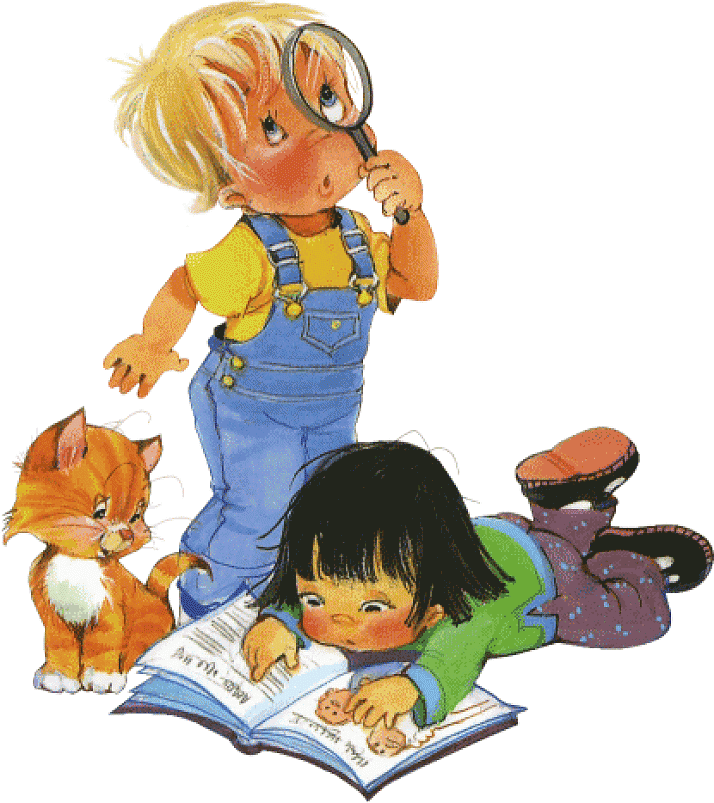 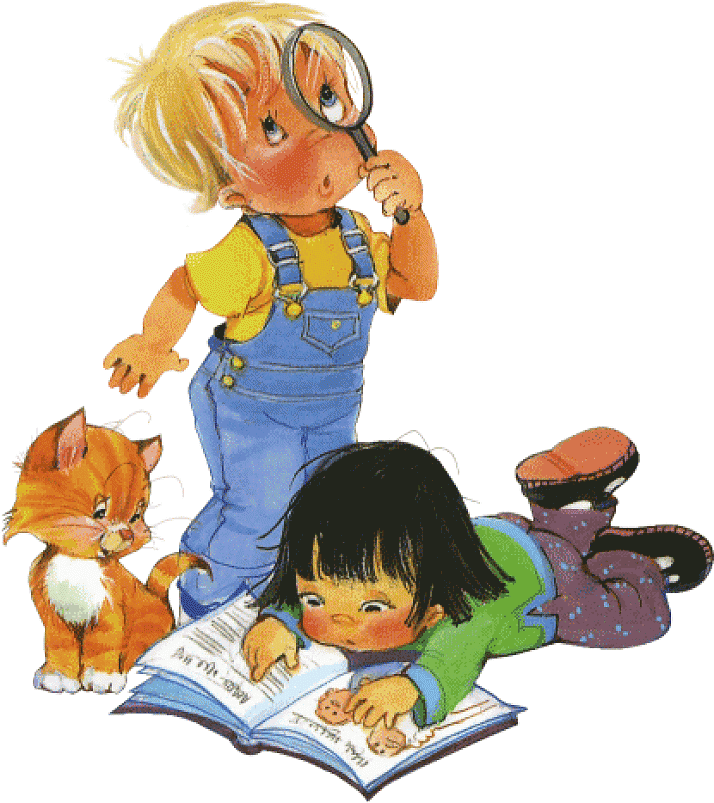 Выполнила:
Тарасова Г.В.
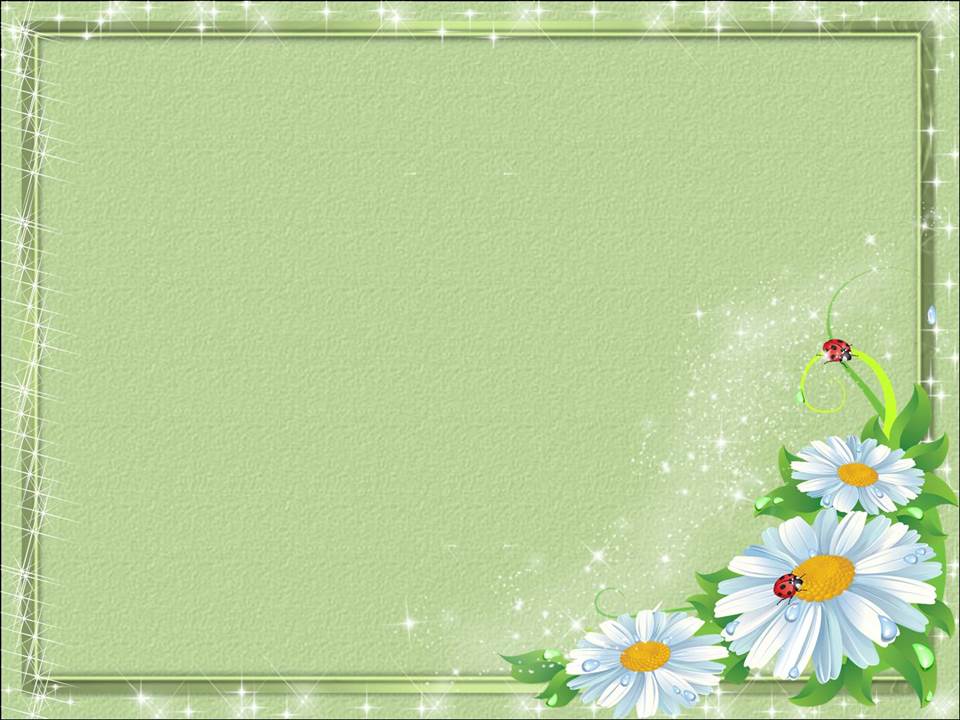 Любовь  к  природе,  навыки  бережного  отношения к  ней,  забота  о  живых  существах  рождает  не только   интерес  к  природе,  но  и способствует   формированию у  детей   лучших  черт   характера,  таких  как  патриотизм,  трудолюбие,  уважение  к  труду  взрослых.

Познакомить  детей  с  природой, воспитать  любовь  к  ней  поможет  уголок  природы,  где  содержатся  комнатные  растения.
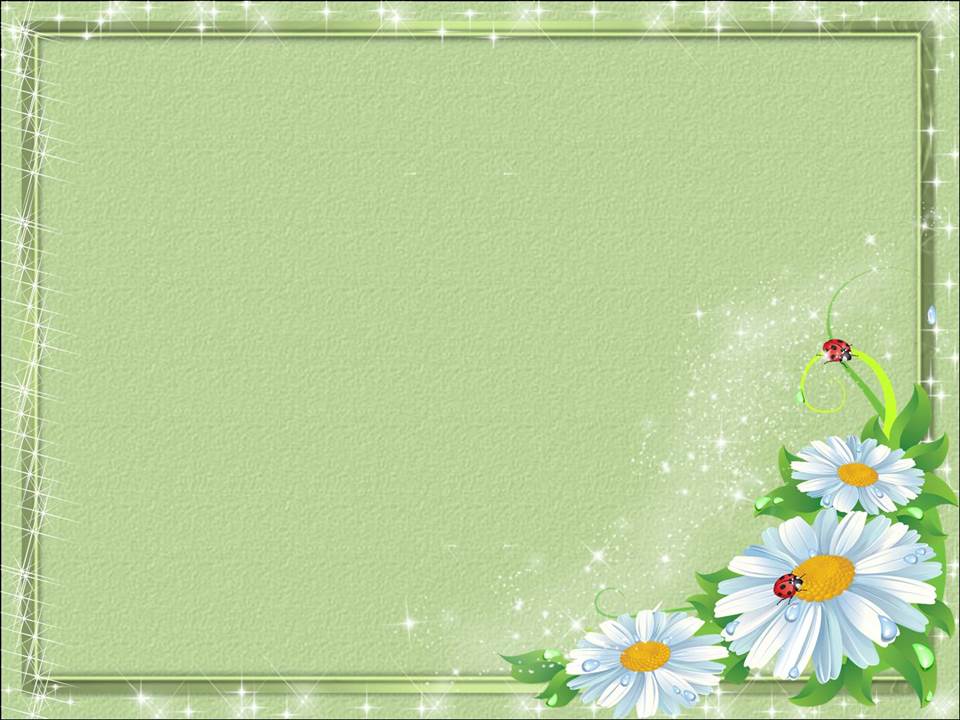 Уголок  природы  предоставляет  возможность сосредоточить внимание  детей  на небольшом  количестве  обитателей,  на  наиболее   типичных  их  признаках  и  тем  самым  обеспечить  более  глубокие  и  прочные  знания. 
В  уголке  природы  дети  могут  в  течение  всего    дня  подходить к  растениям,  рассматривать  их  ,  вести  за  ними  наблюдения.
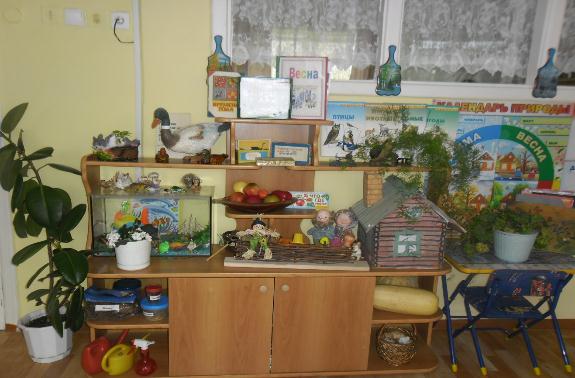 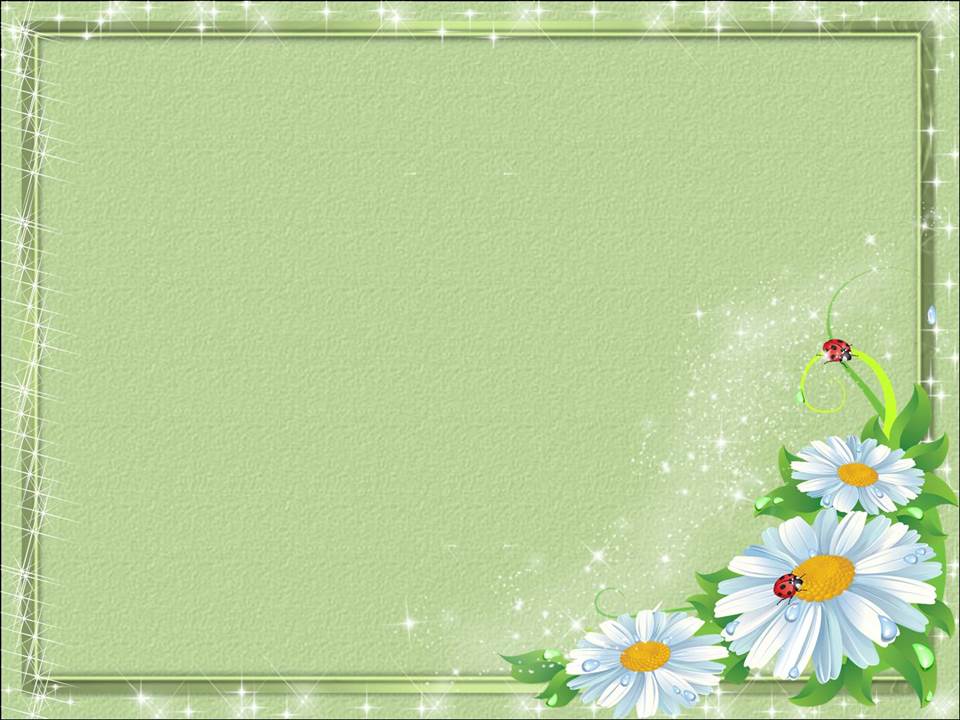 Требования  к  размещению   и  содержанию уголка  природы
Размещать  на  уровне  детей. 
 в  хорошо  освещённом  месте
Содержаться  в  чистоте
Не   должен  загромождать  игровую  комнату, недопустим  сквозняк,  попадание  прямых  солнечных  лучей
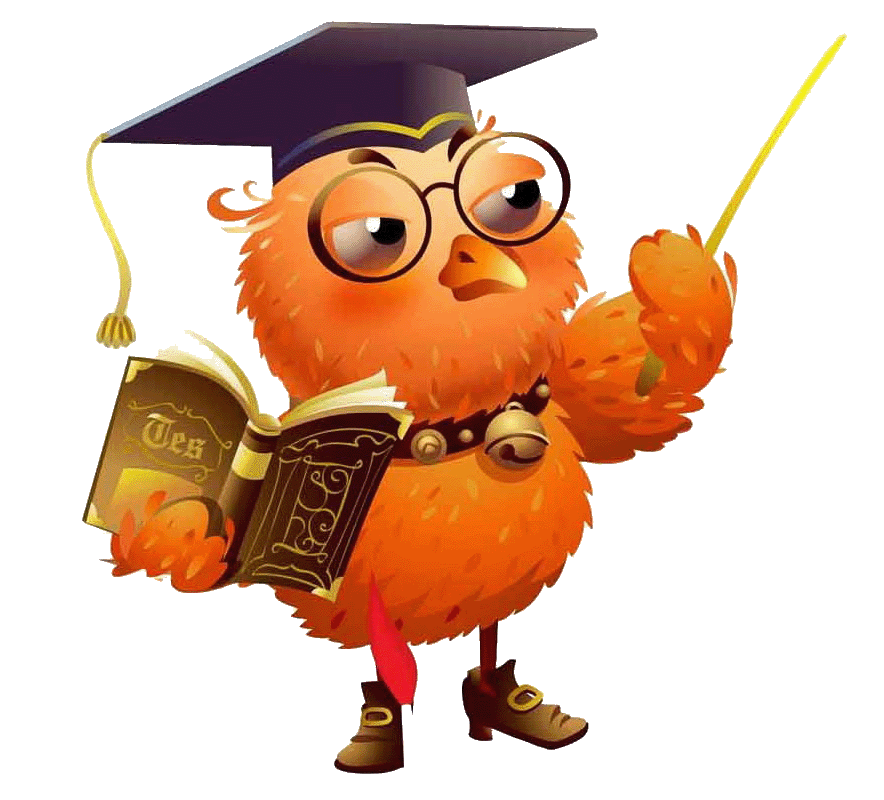 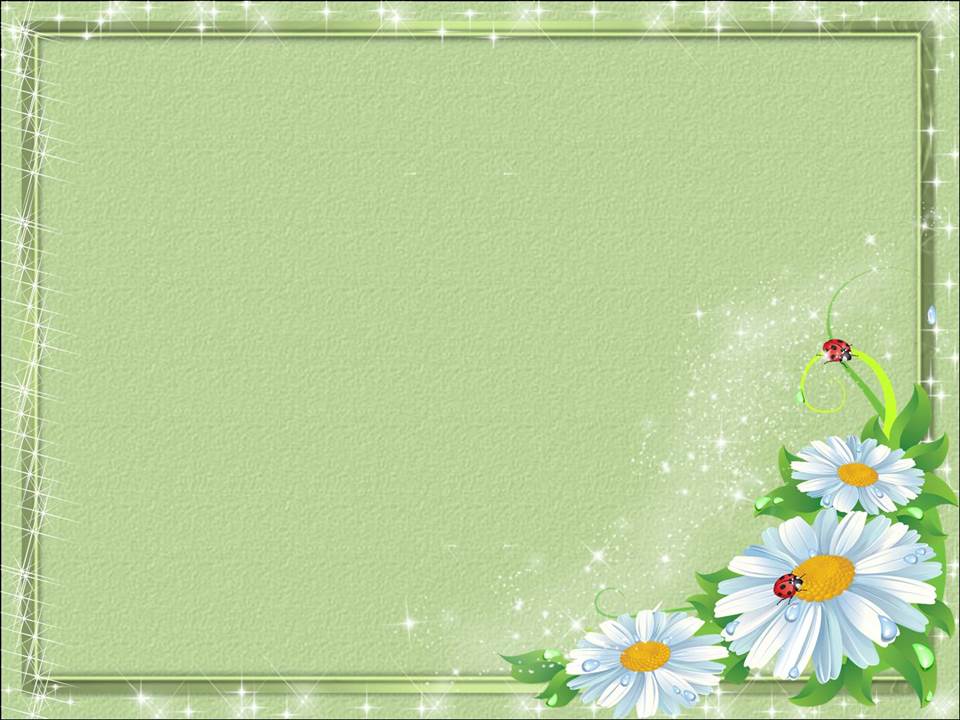 Минимальный состав уголка природы – это наличие комнатных растений и аквариум с водными обитателями – золотые  рыбки, телескопы,  вуалехвосты.  Видовой состав растений любой возрастной группы не имеет принципиального значения, педагогическую работу можно проводить с теми представителями флоры, которые давно находятся в группе и хорошо адаптированы к этим условиям среды. Важно не количество, а ухоженность растений, их благополучное состояние, правильное размещение, красивое оформление. Комнатные растения – это не учебные пособия, а живые существа, которые требуют ухода, и поэтому их не следует подменять искусственными растениями.  В  средней  группе,  воспитанники не  только   видят многообразие   растительного  мира, но и осваивают   различные способы ухода за  растениями.
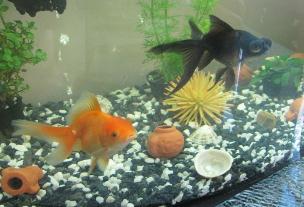 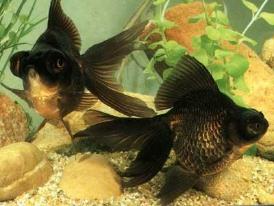 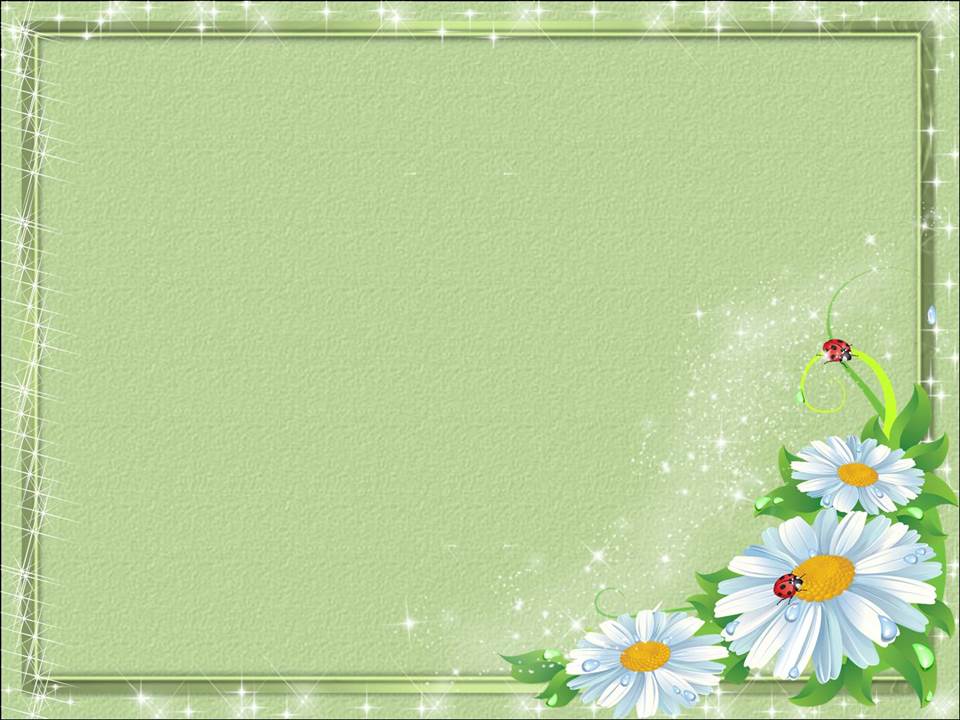 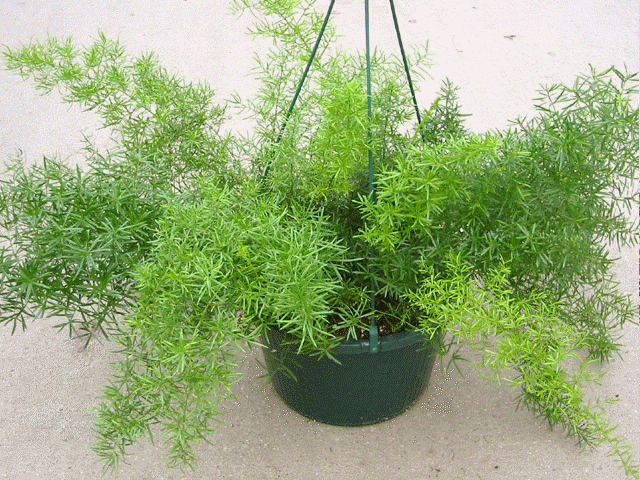 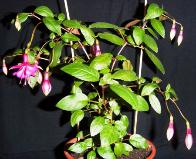 Растения 
рекомендуемые  для  средней группы
аспарагус
фуксия
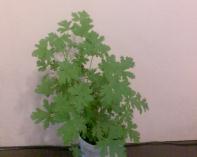 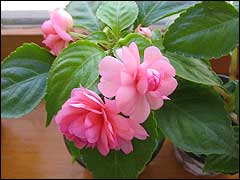 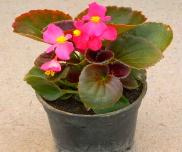 душистая герань
бальзамин







аспидистра
бегония вечнозелёная
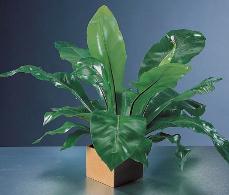 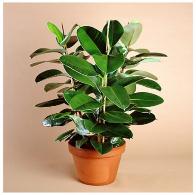 аспарагус
фикус
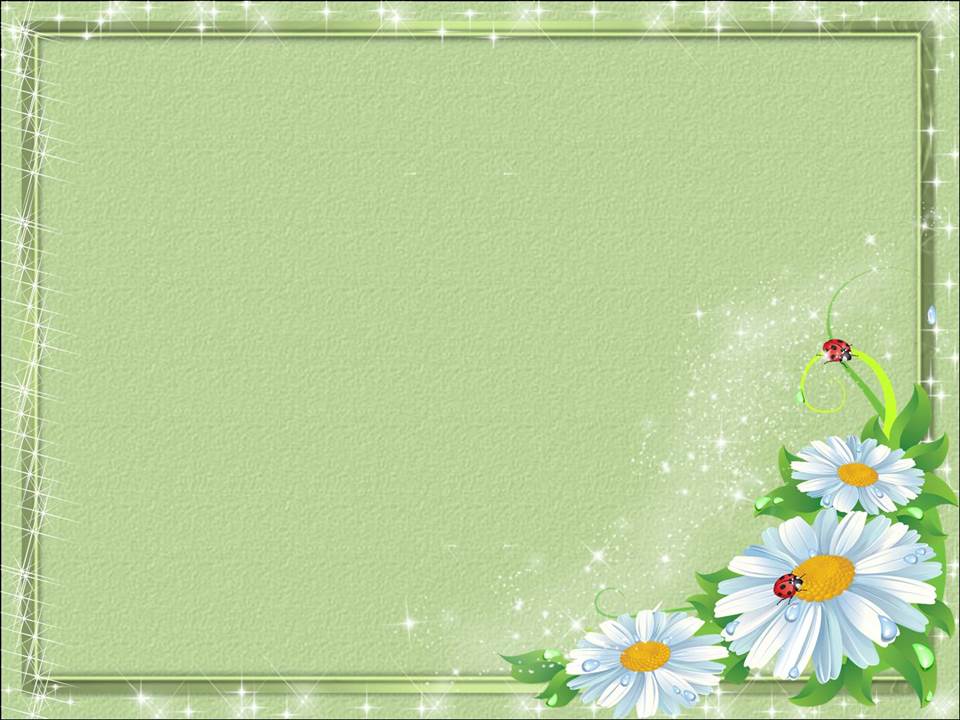 Труд  в уголке   природы – это, прежде  всего,  гуманное  отношение  ко  всему  живому,  что  окружает ребёнка,  это  понимание  благополучного  или  неблагополучного  состояния  обитателей   уголка  природы, это – сочувствие  и  жалость,   это – желание,  чтобы   им было  хорошо.  И только  во вторую  очередь   труд  в уголке  природы – это правильные  действия   и операции  с  предметами  и оборудованием.
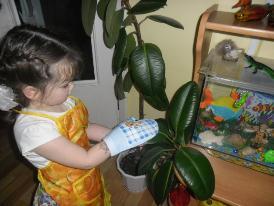 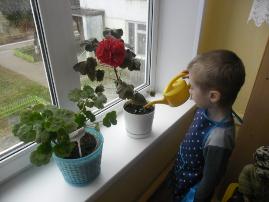 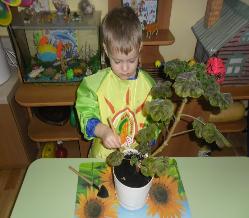 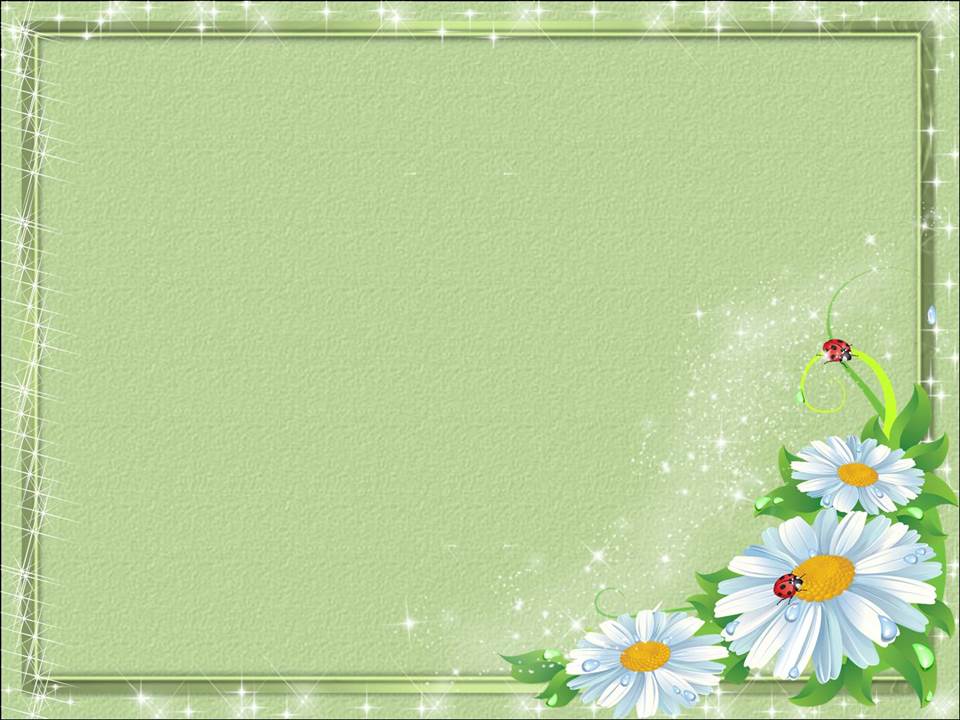 В  уголке  природы  воспитанники  не только ухаживают  за растениями,  но  и осуществляют познавательно – исследовательскую деятельность.  Проводя  опыты  совместно  с  воспитателями,  дети  понимают  какие факторы   оказывают благоприятное  воздействие  на  рост  и  развитие  растений.
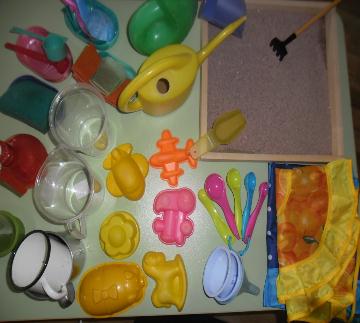 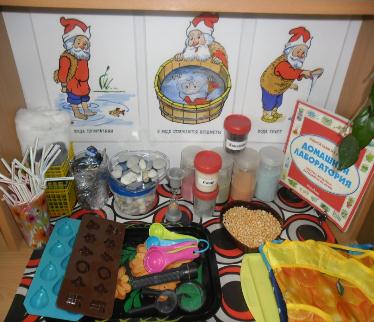 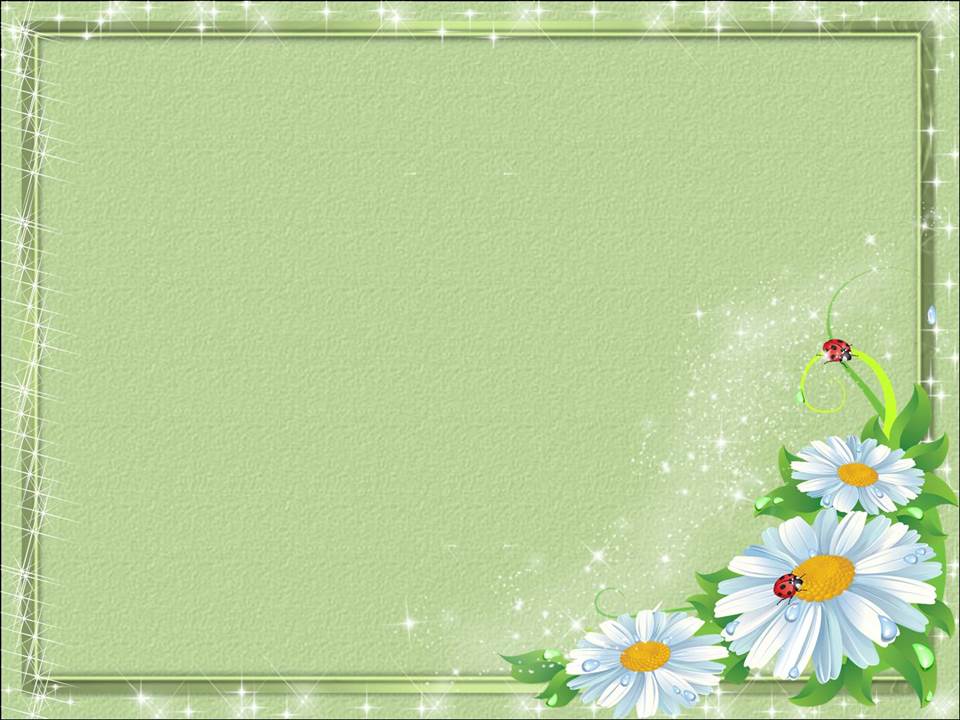 «Огород   на подоконнике»  -  помогает,  детям  познакомится  с  разнообразием  семян,  с  условиями  их роста,  помогает  увидеть  и  оценить   конечный результат.  Главными  задачами  являются: 
учить детей пользоваться орудиями труда (грабельки, лейки,   палочки); 
приучать старательно, аккуратно выполнять поручения; 
познакомить детей с выращиванием растений и правилами ухода за ними, 
учить  материалы и предметы, убирать их на место после работы; 
воспитывать у  детей  желание участвовать в совместной трудовой  деятельности;
воспитывать любовь к труду; 
создавать положительный эмоциональный фон от общения с природой; 
закрепить знания детей о том, что для роста и развития растений необходим солнечный свет, тепло, вода, хорошая питательная земля и своевременный уход.
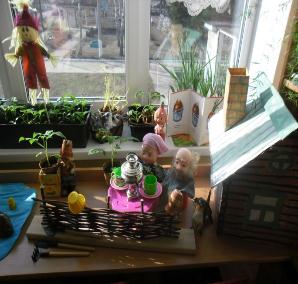 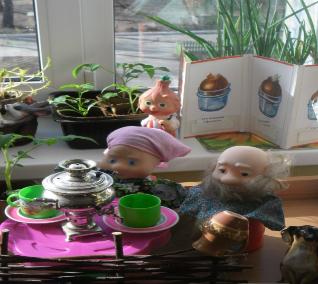 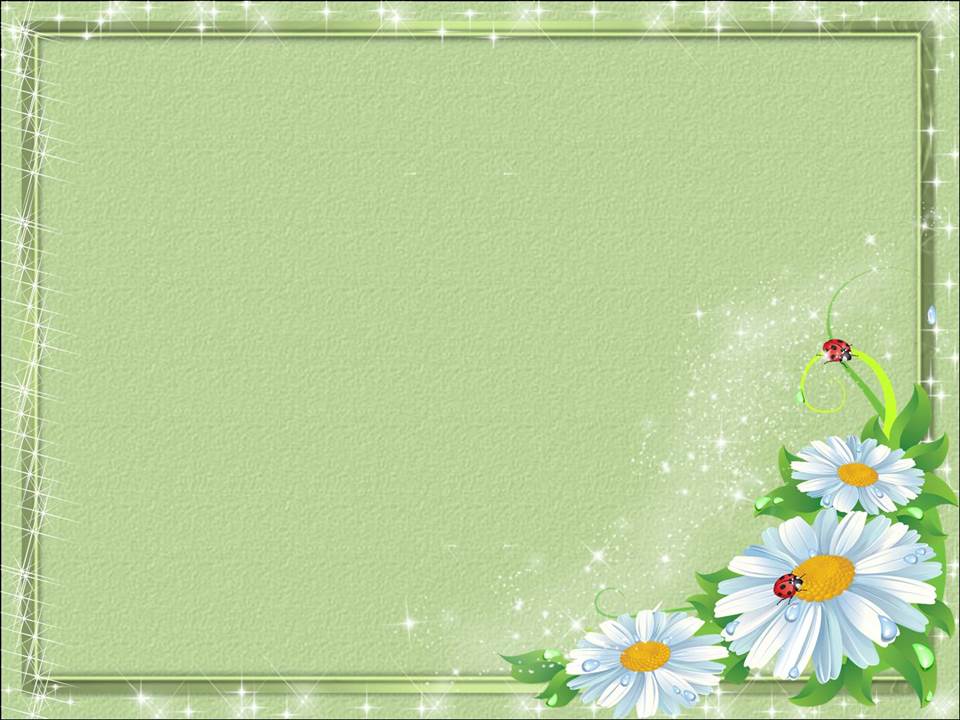 Народная мудрость создала дидактическую игру, которая является для ребенка наиболее подходящей формой обучения. Дидактические  и  экологические   игры,  и занятия дают хороший результат лишь в том случае, если ясно представляешь, какие задачи могут быть решены в процессе их проведения. 
Игра - проявление естественной потребности в деятельности детей, в которой он познает окружающую действительность.
Экологические  игры
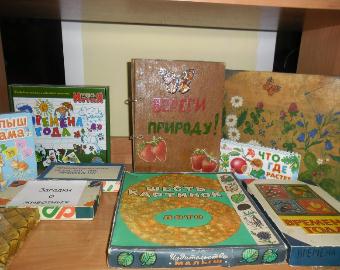 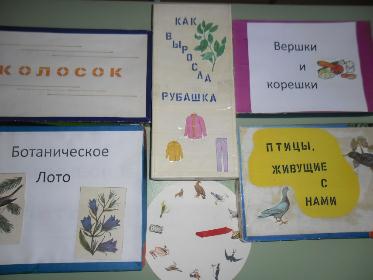 Дидактические  игры
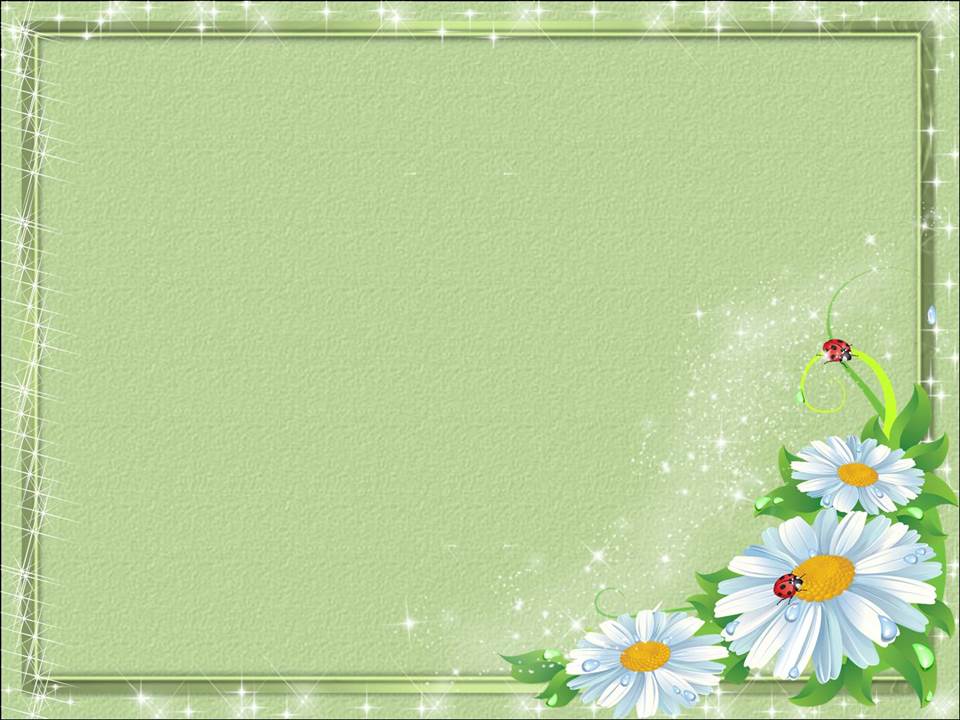 В работе с детьми используются  наглядно – дидактические  пособия. Они специально созданы как наглядные пособия для обучения детей. К таким картинам относятся серии «Насекомые», «Ягоды», «Птицы»,  «Домашние  животные» и др. Предметные картины в младших группах используют для уточнения и конкретизации представлений, их закрепления. Организуя рассматривание картины, воспитатель использует детский опыт, близкий содержанию картины, задаёт короткие, ясные вопросы, обращая на характерное во внешнем виде, на формы и цвет частей растений.
В средней группе рассматривание картин направлено на расширение знаний детей. Это даёт возможность вывести их за пределы непосредственного опыта. Рассматривание картин используют также для систематизации и обобщения знаний детей.
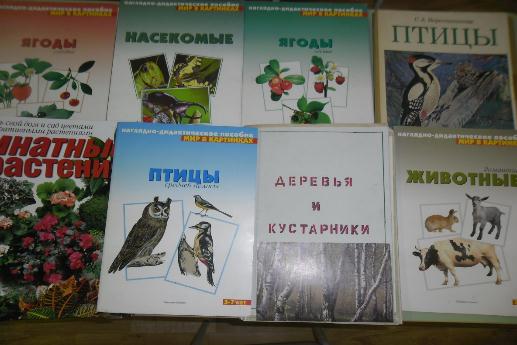 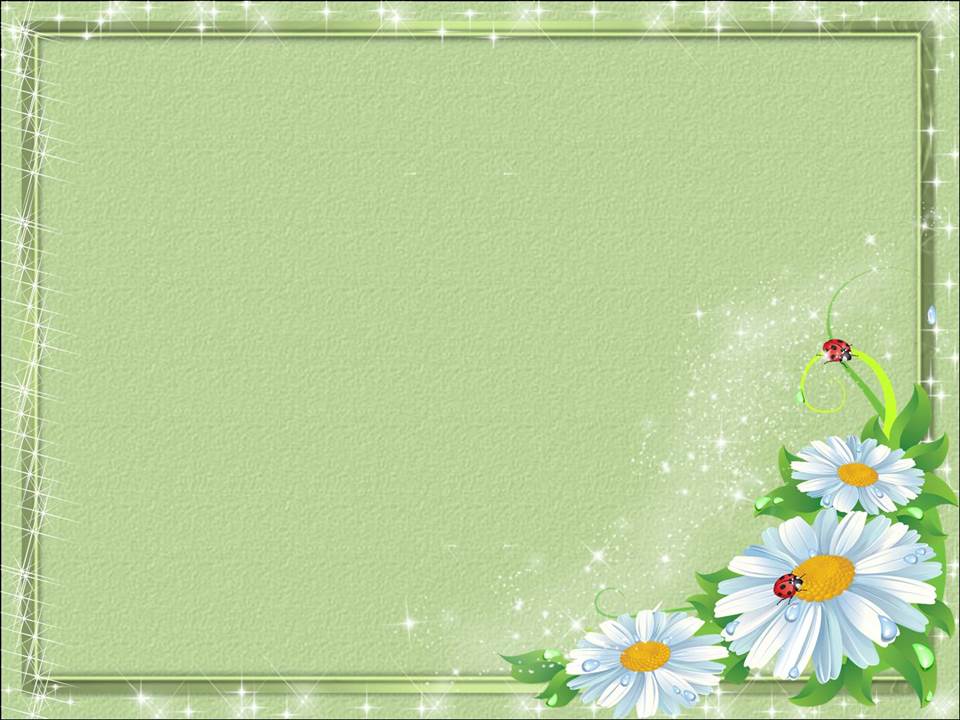 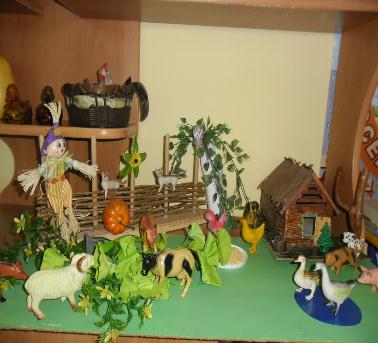 Играя с макетами,  ребенок создает воображаемую ситуацию, играет одну или несколько ролей. Моделирует реальные ситуации или социальные отношения в игровой форме. Макеты могут иметь разную тематику, но в процессе их реализации одновременно и параллельно решается несколько задач:
• закрепление и обобщение знаний детей по той или иной теме;
• активизация лексического словаря;
• развитие логического мышления, памяти, внимания, воображения, фантазии;
• развитие общей и мелкой моторики рук;
• развитие коммуникативных навыков.
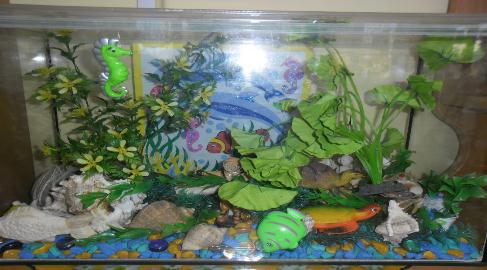 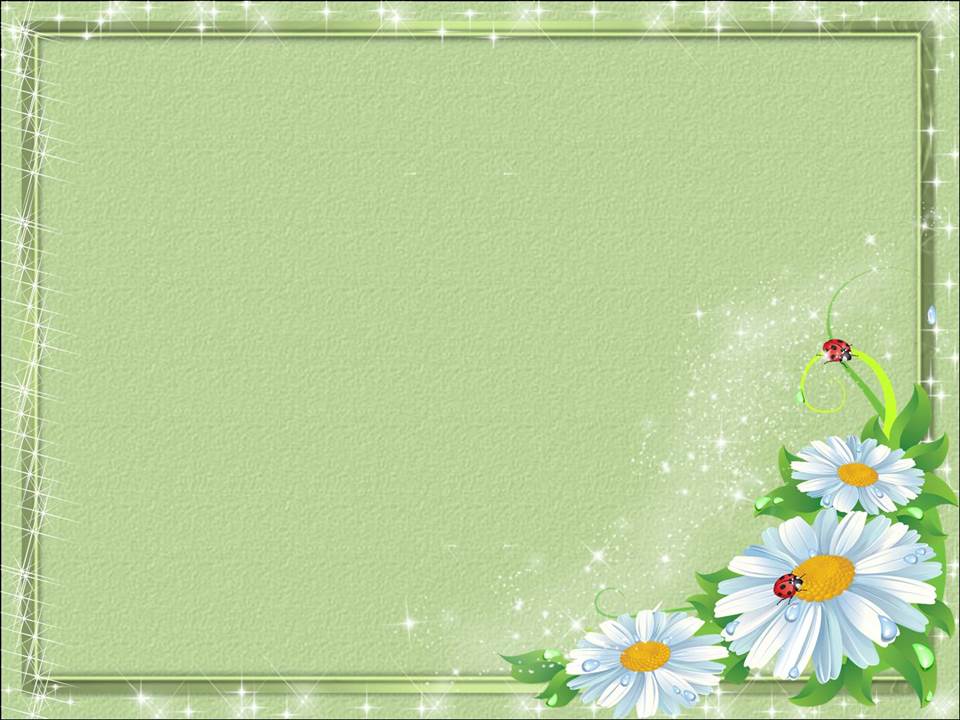 Имеющаяся в уголке литература помогает закрепить у детей те знания, которые они получают на занятиях по ФЦКМ и то, что они не могут увидеть сами. В таких случаях на помощь приходит детская литература, в которой поэтапно показано в красочных иллюстрациях. Так же в уголке имеется художественная литература с красочными иллюстрациями. В свободное время дети рассматривают данную литературу. У них обязательно возникают вопросы, на которые воспитатели  дадут  ответы.
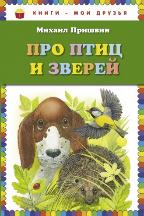 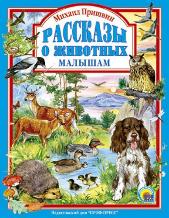 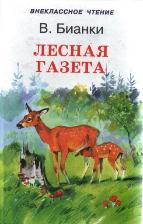 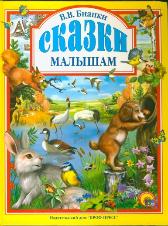 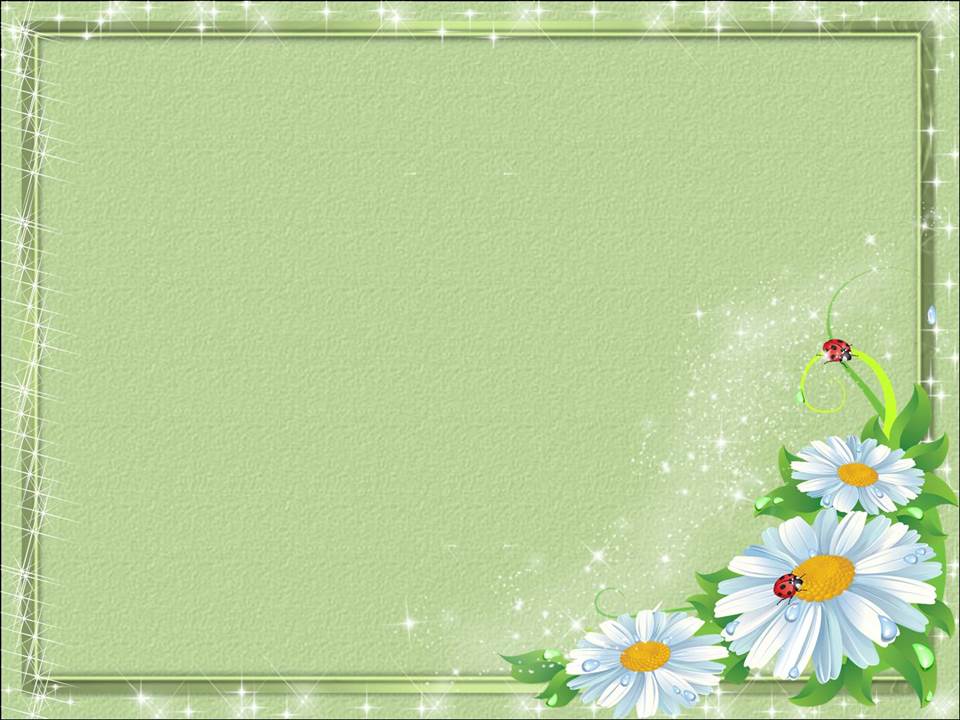 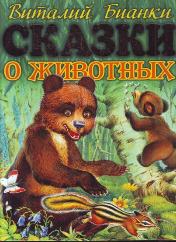 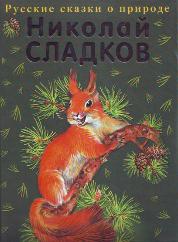 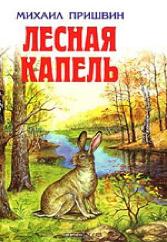 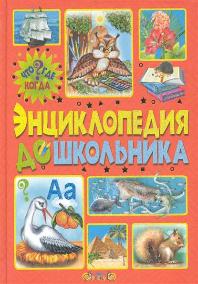 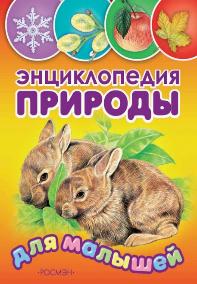 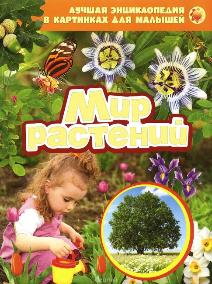 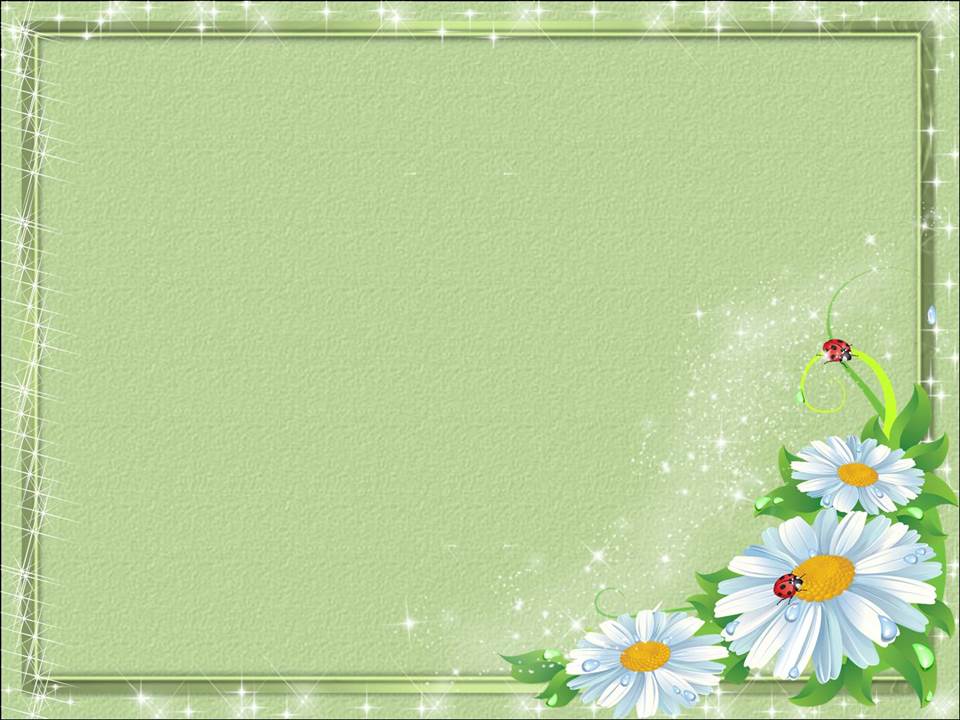 Правильно организованный уголок природы в детском саду доставит детям массу приятных впечатлений. Общение с братьями нашими меньшими делает детей более контактными, общительными, стимулирует жажду творчества. Дети учатся лучше понимать окружающий мир во всем его многообразии. Внимание детей в этом возрасте еще очень неустойчиво, а яркие животные с интересным поведением, бесспорно, привлекут внимание и позволят направить его в нужное русло созидательной работы. Поэтому не следует забывать, что организация живого уголка - дело ответственное. Правильно подобрав растения и животных, правильно организовав их проживание, можно добиться того, что они станут мощным подспорьем в нравственном, эстетическом и психологическом воспитании детей.
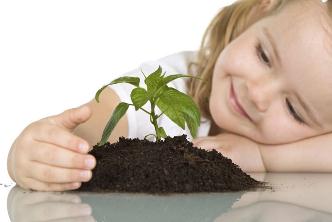 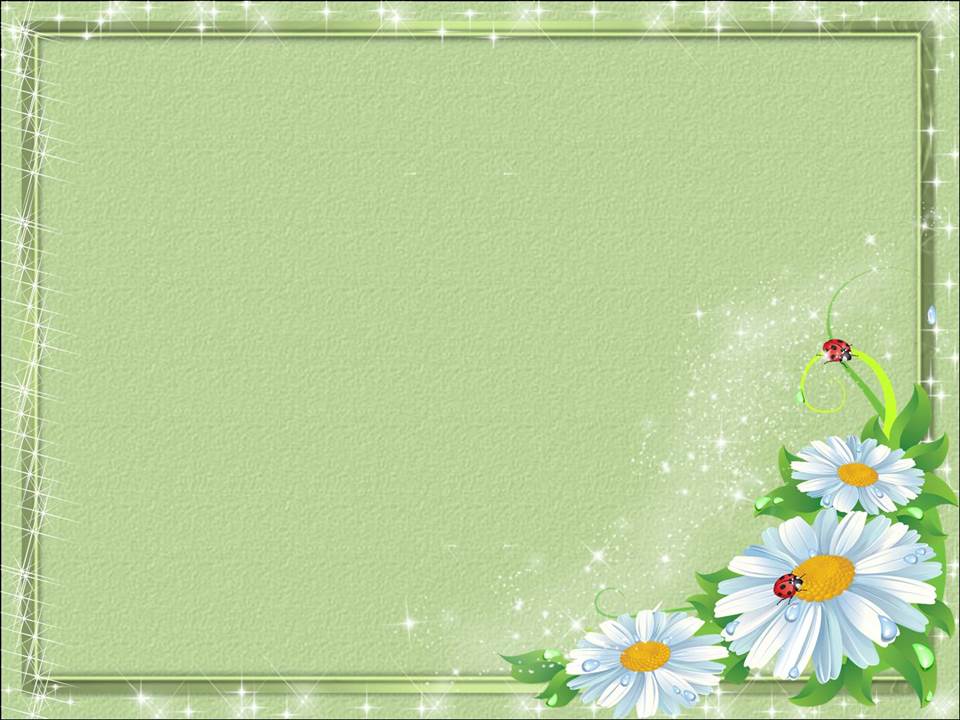 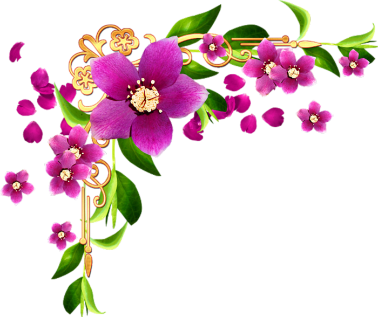 Спасибо   за  внимание !